🍐
The Unseen Costs of Regulations
Per Bylund
School of Entrepreneurship
Oklahoma State University

per.bylund@okstate.edu

        @PerBylund
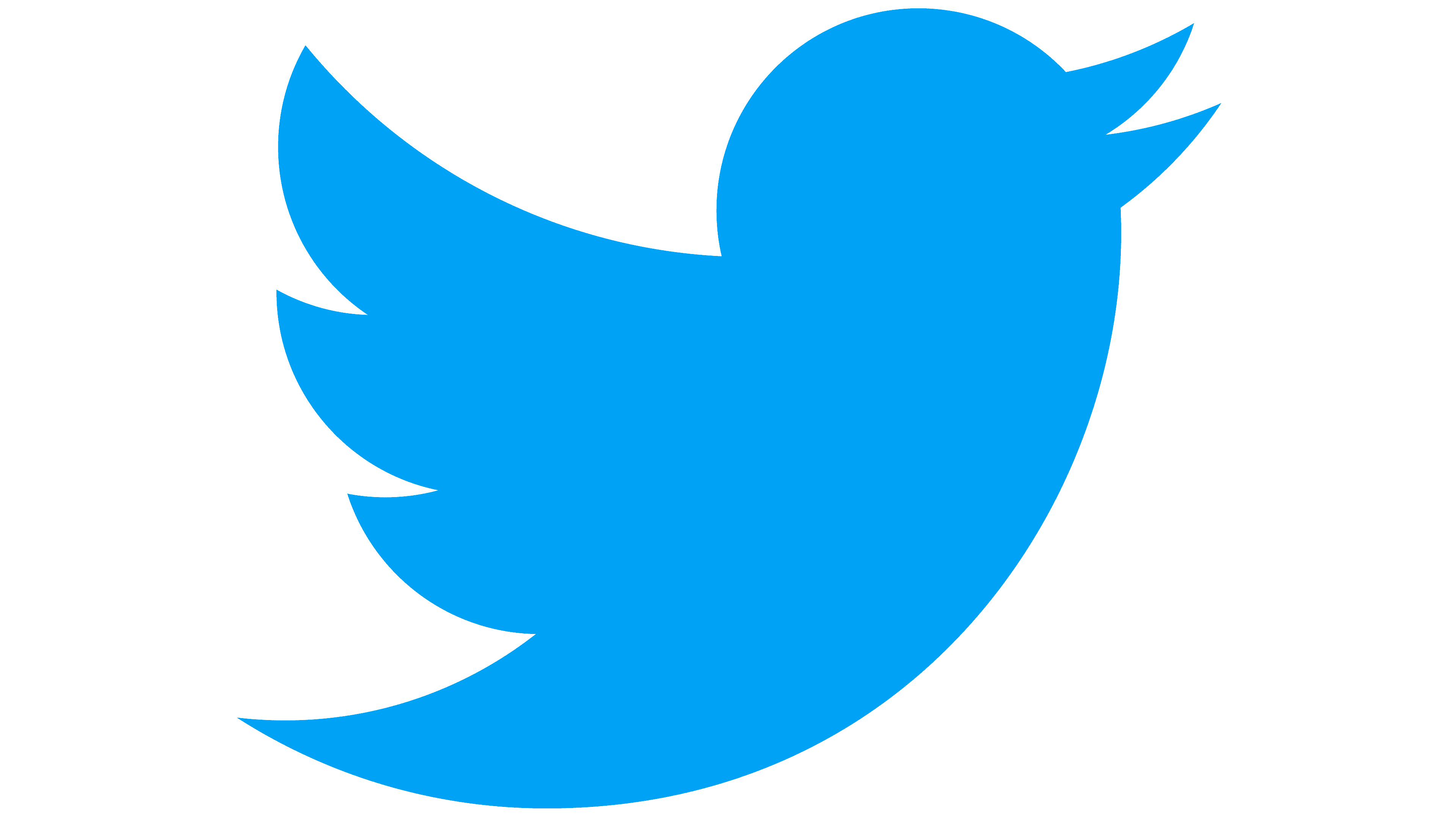 How can we study regulations?
Statistically
Captures actual (historical) magnitudes
Lacks counterfactual
Retrospective
Best case: assumes the future approximates the past
Theoretically
Lacks magnitudes, structural
Provides short- and long-term counterfactuals
Future-oriented
Allows for process, cumulative effects, universal conclusions
Mises University. "The Unseen Costs of Regulations." 7/26/2023
Mainstream analysis (quick overview)
Comparative analysis of the “social” costs/benefits of a policy
Ex ante: status quo extrapolated into the future vs. made-up alternate reality
Ex post: empirical data vs. made-up alternate reality
Relies on prices, real and estimated, as representative of (social) value
Synthetic controls and statistical inferences
Statistical estimates and comparison of the short-term “seen” and the “unseen”
Necessarily lacks innovation and process (cumulative)
Mises University. "The Unseen Costs of Regulations." 7/26/2023
The seen vs. unseen
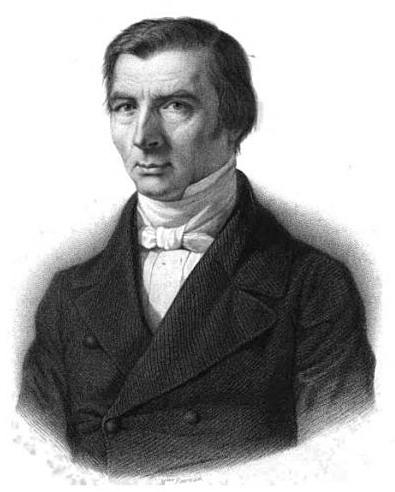 “Between a good and a bad economist this constitutes the whole difference — the one takes account of the visible effect; the other takes account both of the effects which are seen, and also of those which it is necessary to foresee. Now this difference is enormous, for it almost always happens that when the immediate consequence is favourable, the ultimate consequences are fatal, and the converse. Hence it follows that the bad economist pursues a small present good, which will be followed by a great evil to come, while the true economist pursues a great good to come, — at the risk of a small present evil.”
					Frédéric Bastiat
Mises University. "The Unseen Costs of Regulations." 7/26/2023
How to understand regulations
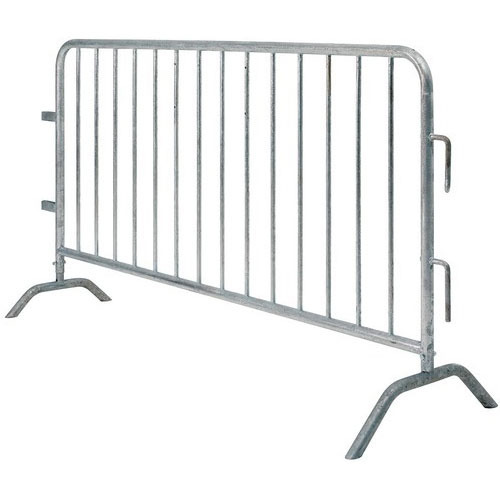 What is a regulation?
How does it affect human action?
Effective vs. ineffective
Consumer vs. producer
People’s value scales?
Mises University. "The Unseen Costs of Regulations." 7/26/2023
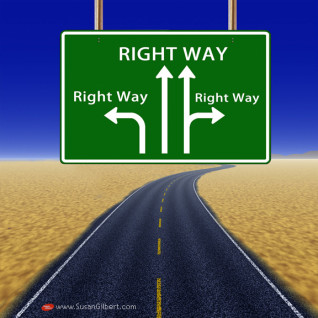 🚫
🚫
🚫
Mises University. "The Unseen Costs of Regulations." 7/26/2023
How to understand regulations
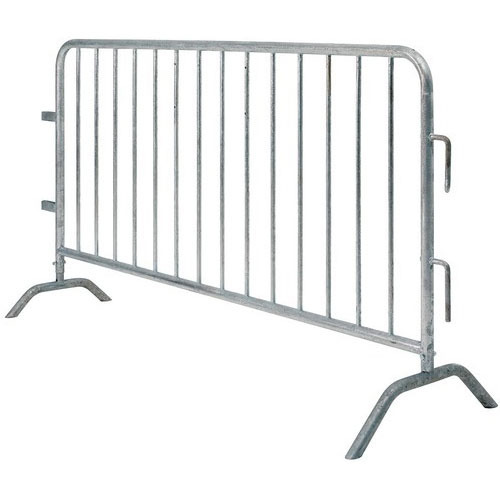 What is a regulation?
How does it affect human action?
Effective vs. ineffective
Consumer vs. producer
People’s value scales?
What is its economic impact?
Short term and long term
Effect on entrepreneurship, production, economic calculation
Cumulative process!
Mises University. "The Unseen Costs of Regulations." 7/26/2023
The market is a cumulative process
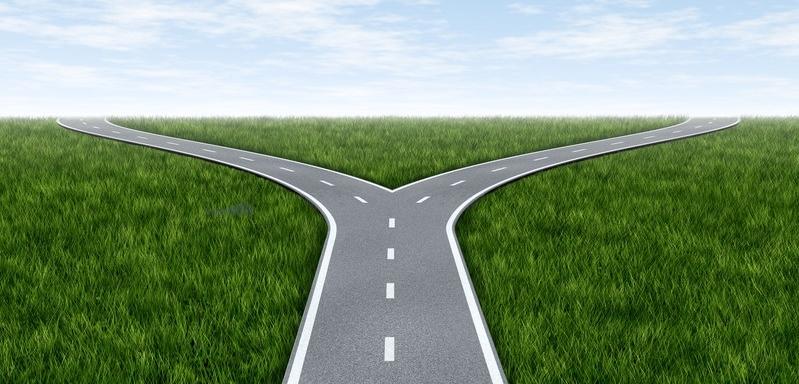 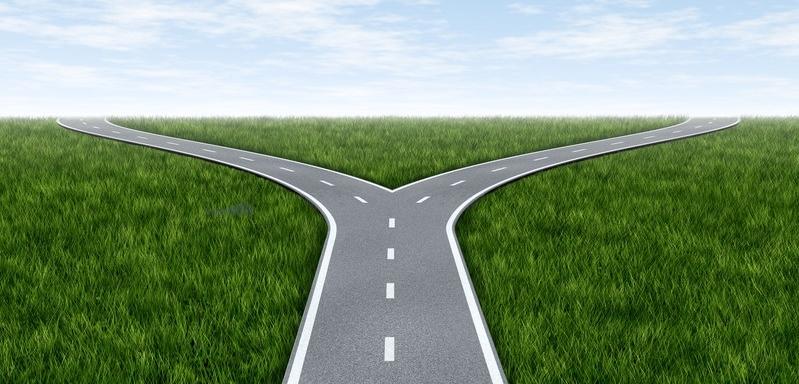 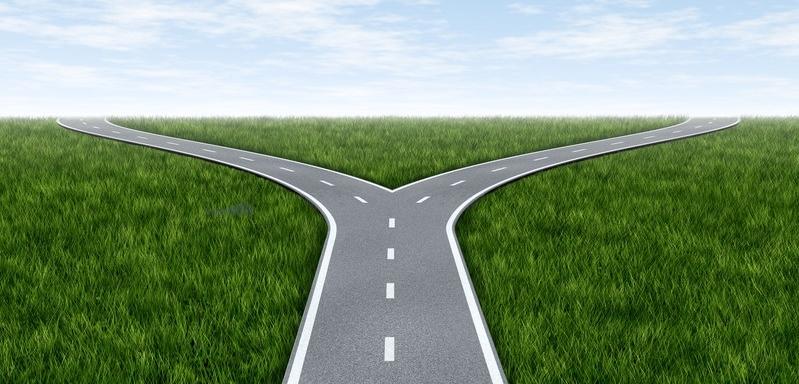 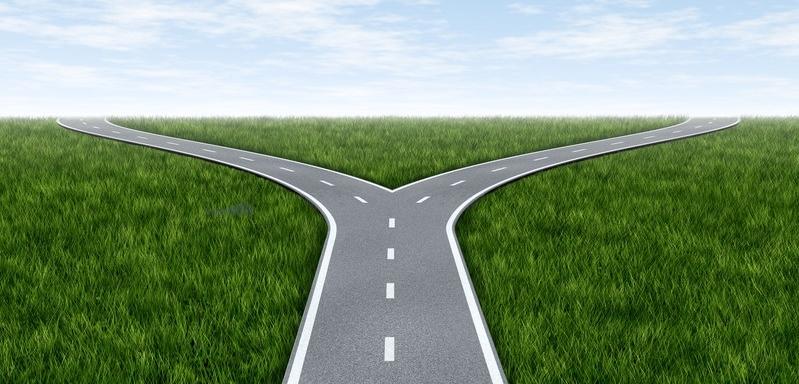 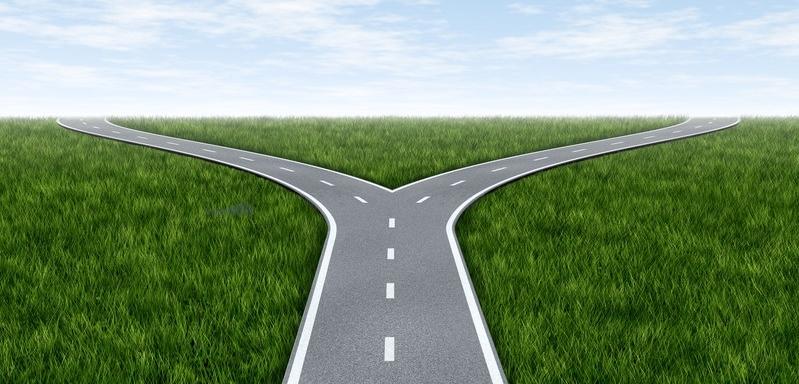 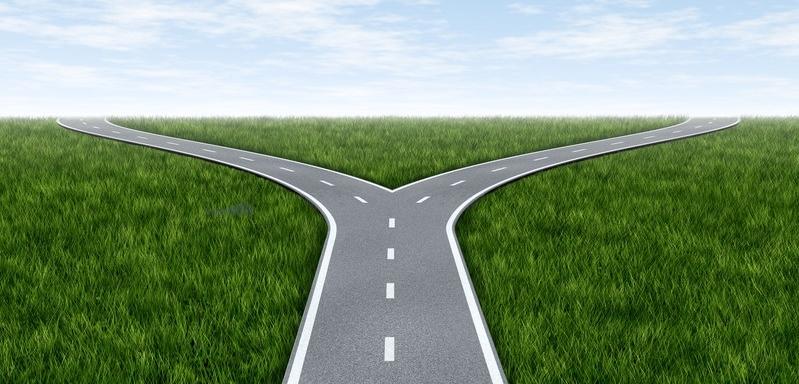 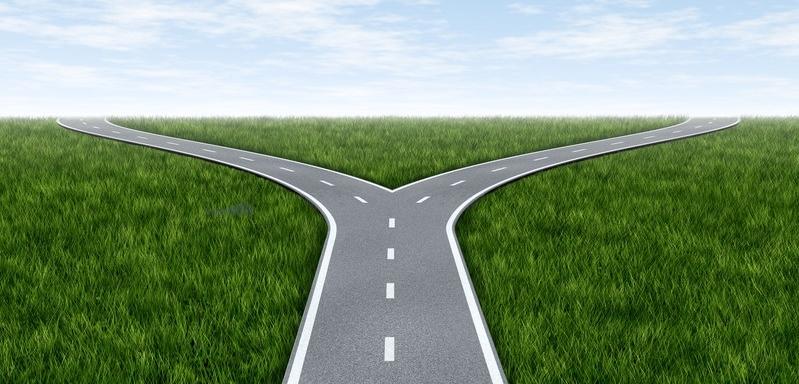 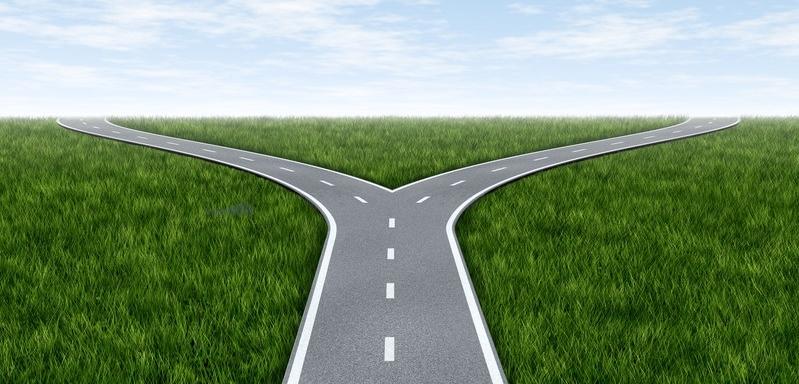 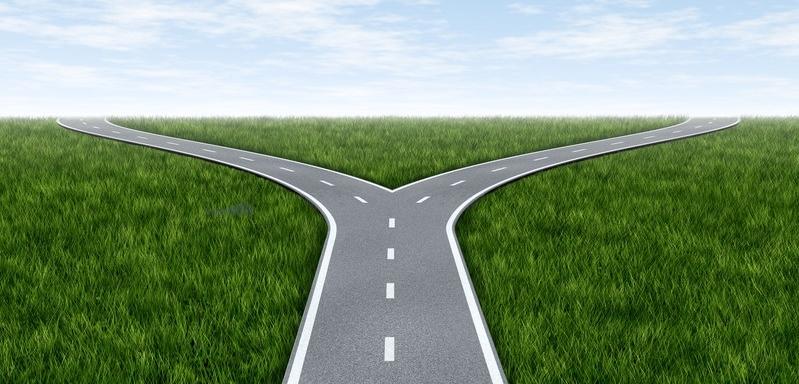 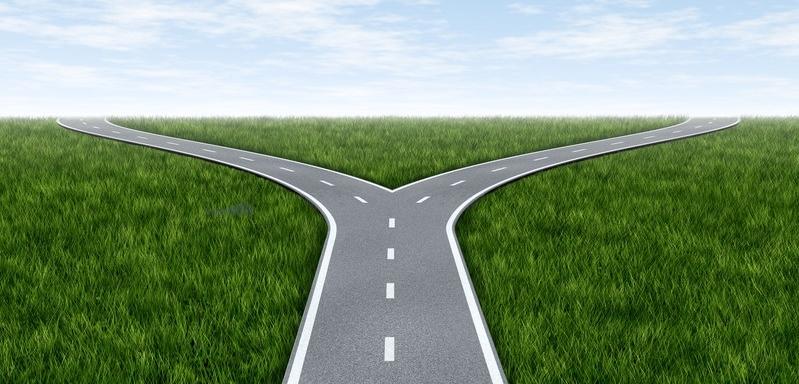 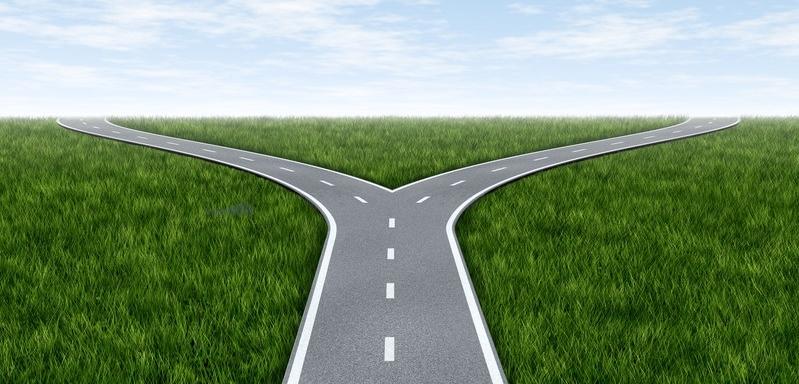 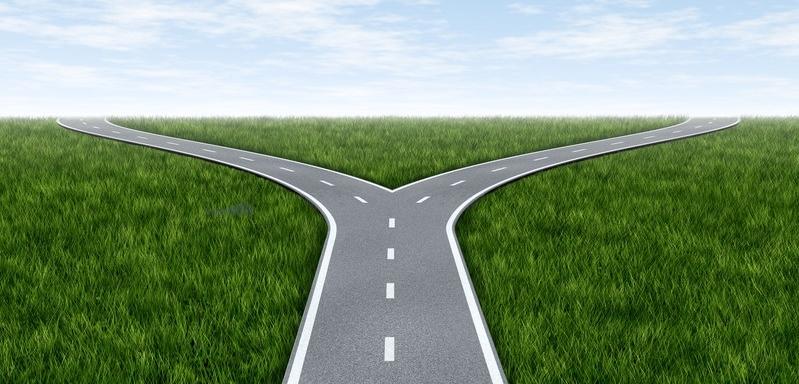 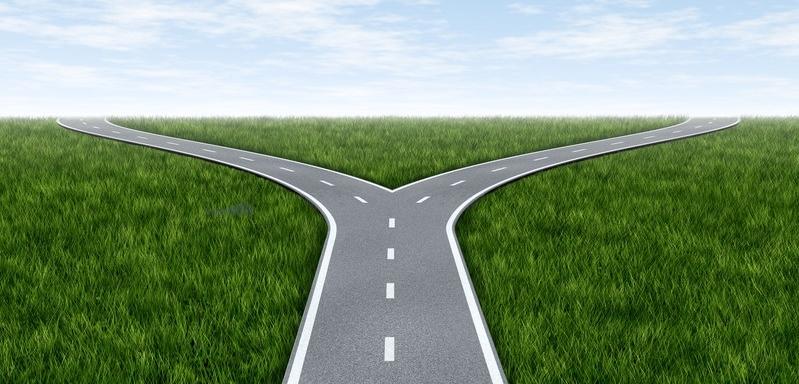 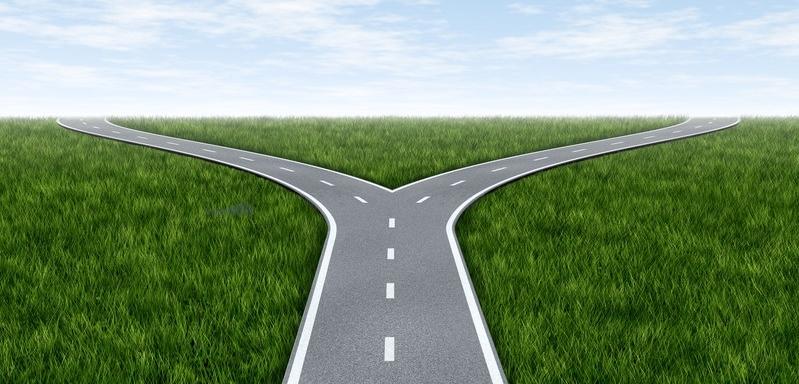 🚫
Mises University. "The Unseen Costs of Regulations." 7/26/2023
The forks in the road are unknown
Entrepreneurs imagine and create new forks in the road
They take inspiration and learn from what others have done
Previous successes and failures
Guided by expected value to consumers ( revenue)
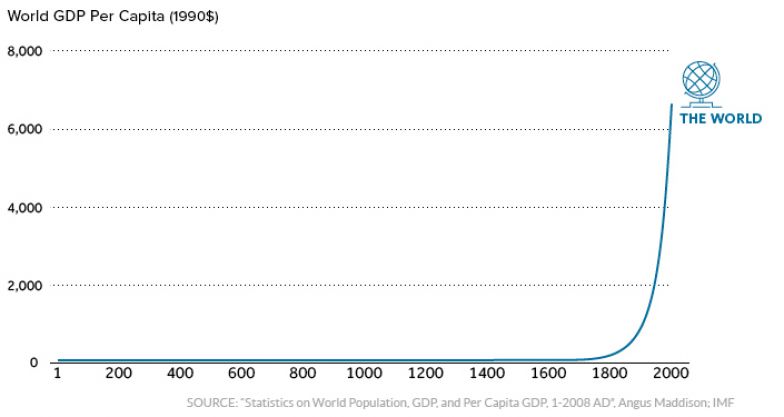 🚫
Mises University. "The Unseen Costs of Regulations." 7/26/2023
How do regulations relate to destruction?
Mises University. "The Unseen Costs of Regulations." 7/26/2023
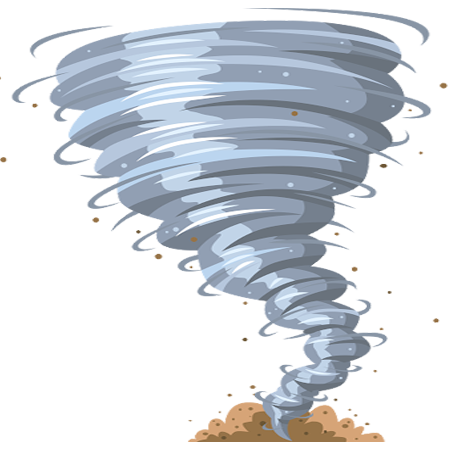 Large-scale destruction
Assume a tornado in Auburn causes massive property damage
As the tornado goes away, people crawl out of their shelters and get busy rebuilding what they lost
More economic ‘activity’ (what Krugman calls ‘growth’)
Mises University. "The Unseen Costs of Regulations." 7/26/2023
Large-scale destruction cont’d
The higher demand for construction materials causes prices to increase
Construction materials are shifted into Auburn from lower-priced regions in pursuit of profits
Increased production in existing supply chains
In other words: the market works as expected
Disaster relief offered by private citizens, charitable and for-profit organizations, maybe also government
Auburn residents have suffered a loss, but they still pursue their highest valued attainable ends
Mises University. "The Unseen Costs of Regulations." 7/26/2023
Economics of destruction
Temporary loss/setback
Loss of existing wealth (property in Auburn)
Prices and actions adjust to the new situation
Resources are reallocated to their better uses
Despite the exogenous shock (destruction), the market order remains intact
Actors pursue their highest-valued, economically attainable ends
A temporary setback (loss), followed by the (new) maximizing trajectory
Mises University. "The Unseen Costs of Regulations." 7/26/2023
How are regulations different?
Mises University. "The Unseen Costs of Regulations." 7/26/2023
Regulations
Restrictions (costs imposed) on actions 
Prohibition on specified actions (bans)
Prohibition on actions unless complying with specific mandates (licensing, zoning, building codes etc.)
Effective regulations restrict/prohibit actions that are formally, physically, and economically feasible 
Regulations are not destruction, but destructive
Mises University. "The Unseen Costs of Regulations." 7/26/2023
Regulations: value scale analysis
Assume the government issued a touchscreen ban in 2006
Mises University. "The Unseen Costs of Regulations." 7/26/2023
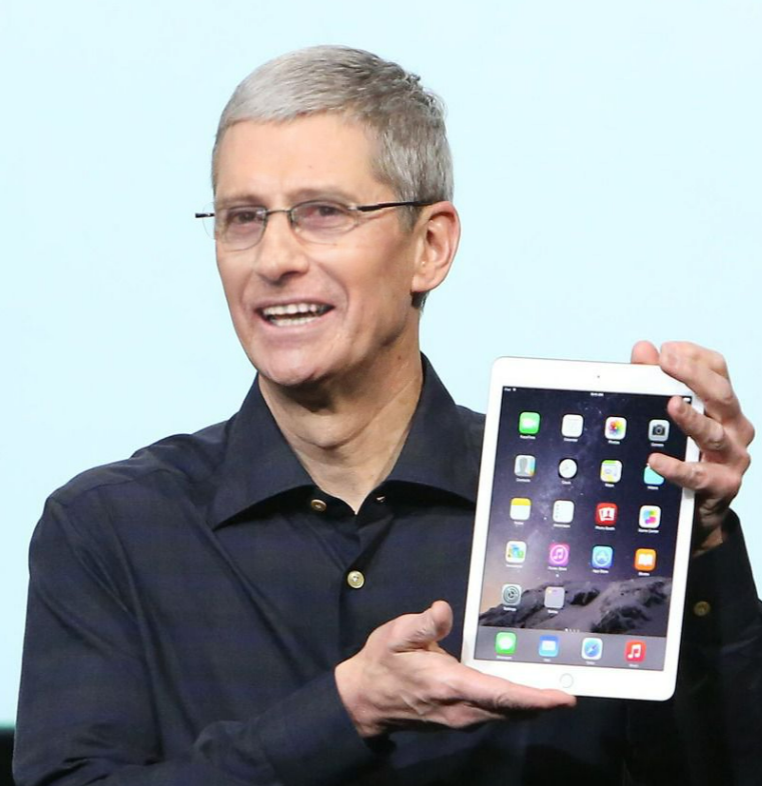 Dr. Anthony “iPad” Fauci
Mises University. "The Unseen Costs of Regulations." 7/26/2023
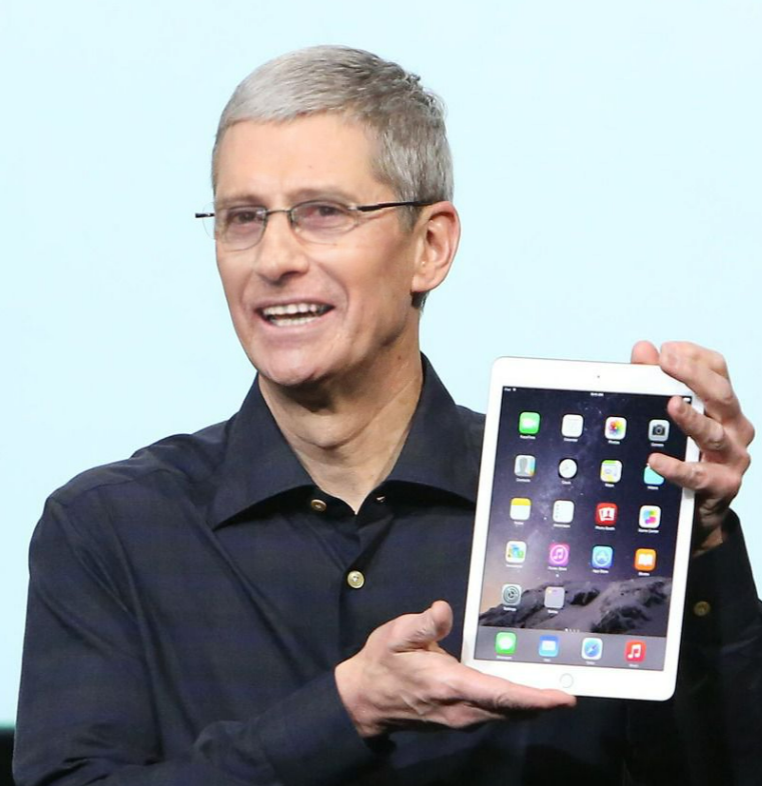 Regulations: value scale analysis
Assume the government issued a touchscreen ban in 2006
This is the effect on some user’s value scale:
		No regulation		Touchscreen ban
Mises University. "The Unseen Costs of Regulations." 7/26/2023
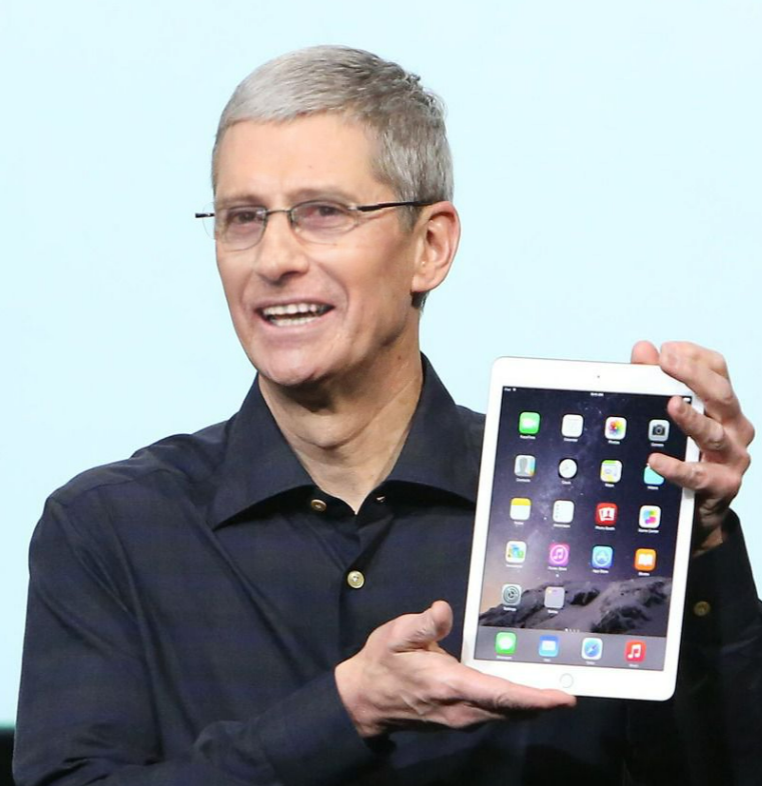 Regulations: value scale analysis
Note the implication: this is not a one-time loss
Reality is unchanged – the economy’s ability to satisfy this want remains
The option is lost
Someone to replace a broken device cannot
Someone frequently updating their device cannot
Actors can’t pursue their highest valued attainable ends
Every time a choice is made where the touchscreen option had been valued higher constitutes a loss
The economy is not static, it is a process – restrictions have long-term consequences
Mises University. "The Unseen Costs of Regulations." 7/26/2023
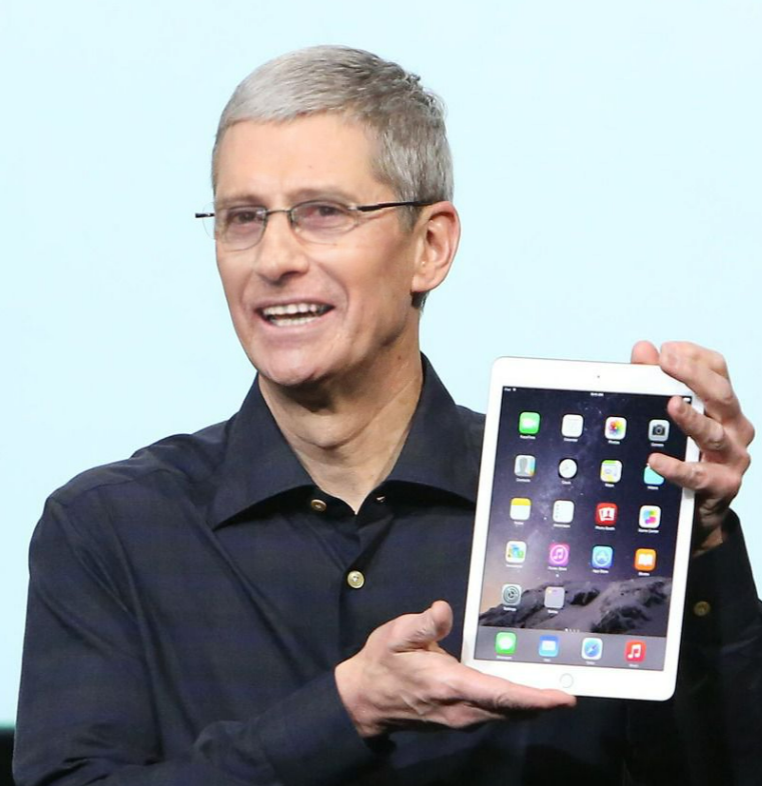 Regulations: production analysis
Producers are prohibited from selling touchscreens, so they will exit or shift production elsewhere
Relative consumer wants, there is under-production in touchscreens and devices using touchscreens
Investments are instead made elsewhere: non-touchscreen devices, television sets, etc. 
Relative consumer wants, there is over-production in other lines of production
In sum, the production structure is distorted: malinvestments
Mises University. "The Unseen Costs of Regulations." 7/26/2023
So far, no big surprises
Regulations distort the production structure
Regulations cause value losses (lost options)
This is the seen vs. the unseen
But there’s also the “unrealized”
Mises University. "The Unseen Costs of Regulations." 7/26/2023
Innovation is (r)evolutionary
iPod		iPhone		       iPad

Innovations are cumulative, so where capital investments are made matters: they determine (facilitate) what entrepreneurs can do
Process perspective: effects in the unfolding market
Time
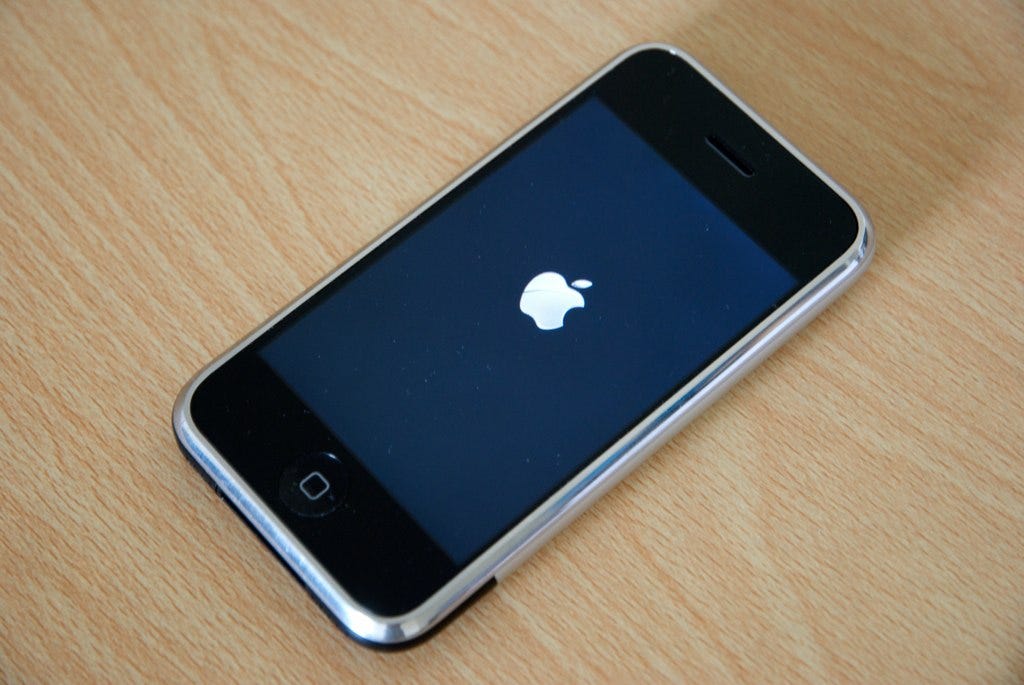 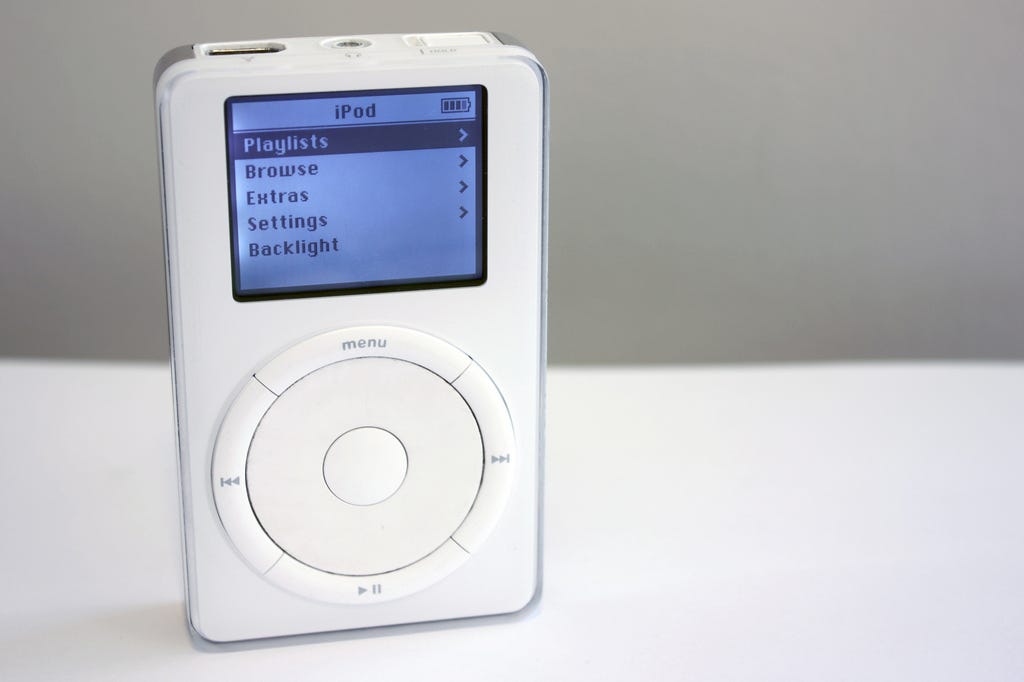 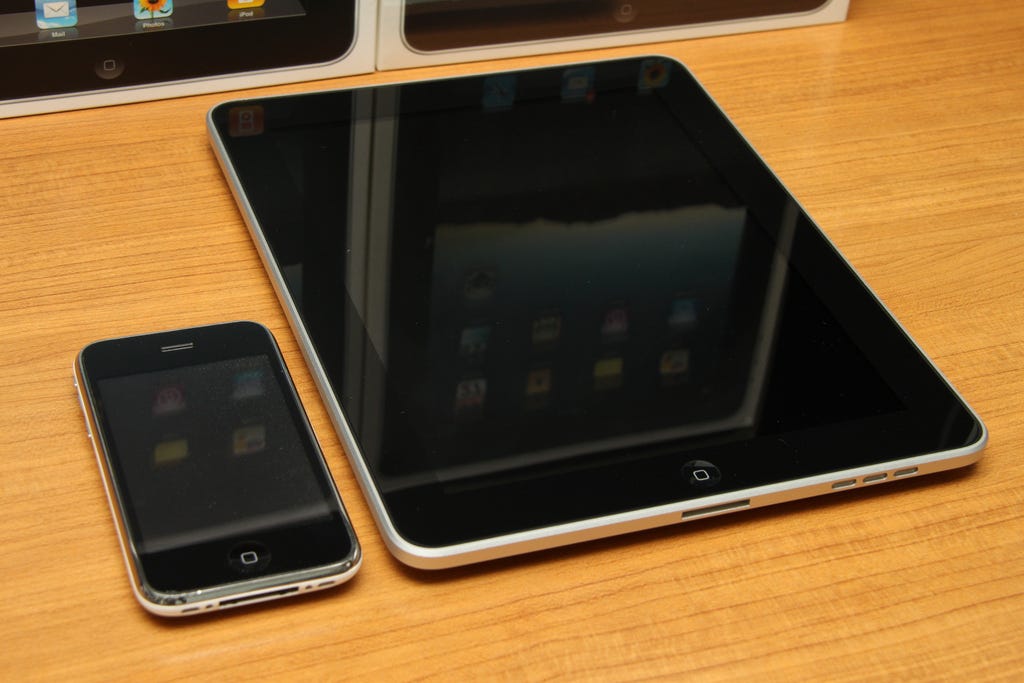 Mises University. "The Unseen Costs of Regulations." 7/26/2023
Implications of touchscreen ban
No continued innovation using touchscreens to satisfy consumer wants
Resources reallocated toward other (lesser) value production
Relevant knowledge and competencies will not be developed, generated, accumulated
Jobs, expertise, organizations will not be created
They may be created elsewhere (a further distortion)
Add-on and next-stage investments/firms/jobs will come to be
Mises University. "The Unseen Costs of Regulations." 7/26/2023
The unrealized
Neither seen nor unseen, but what never comes to be because of regulations
The products, investments, jobs, and opportunities that would have existed were it not for artificial restrictions (regulations)
Where the market would be, structurally, from a consumer satisfaction perspective
“options that would have been available had the economy not been distorted” (Bylund, 2016, p. 162)
Regulations do away with products but, more importantly, also jobs/careers, production possibilities, and value-creative trajectories
Mises University. "The Unseen Costs of Regulations." 7/26/2023
The unrealized
Effect on entrepreneurs
Cannot pursue creating goods and services they expect will best satisfy consumers’ wants
Cannot make the most highly valued investment
May choose to not invest at all
May choose to invest elsewhere, thereby distorting the production structure
This means lower standard of living
Fewer and worse options for consumers 
Fewer and lower-pay jobs for workers
Production structure not aligned with consumer value
Mises University. "The Unseen Costs of Regulations." 7/26/2023
Summing up
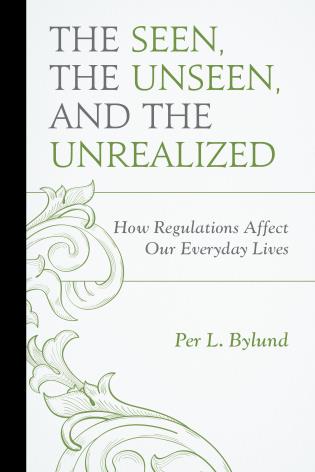 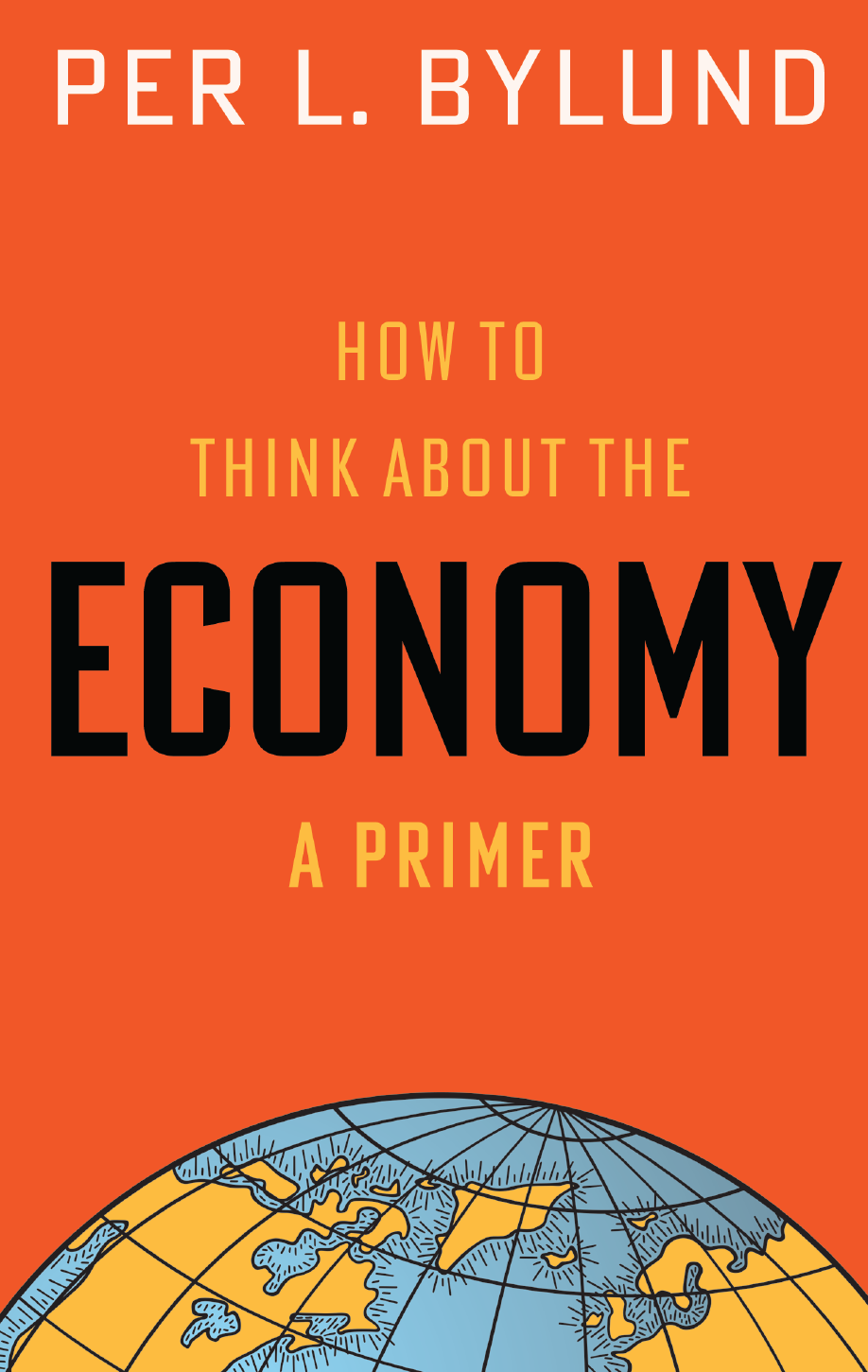 Economic effects are distorted processes and trajectories
Misaligned production structure
Destruction of capital is no biggie, comparatively speaking
Temporary setback, but production structure aligned with cons. wants
(Even libertarians don’t understand how destructive regulations are!)
Mises University. "The Unseen Costs of Regulations." 7/26/2023
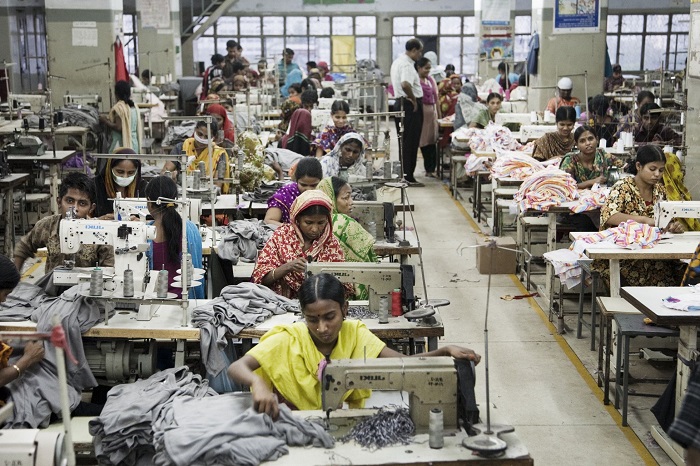 Analyzing the Unrealized
Sweatshops
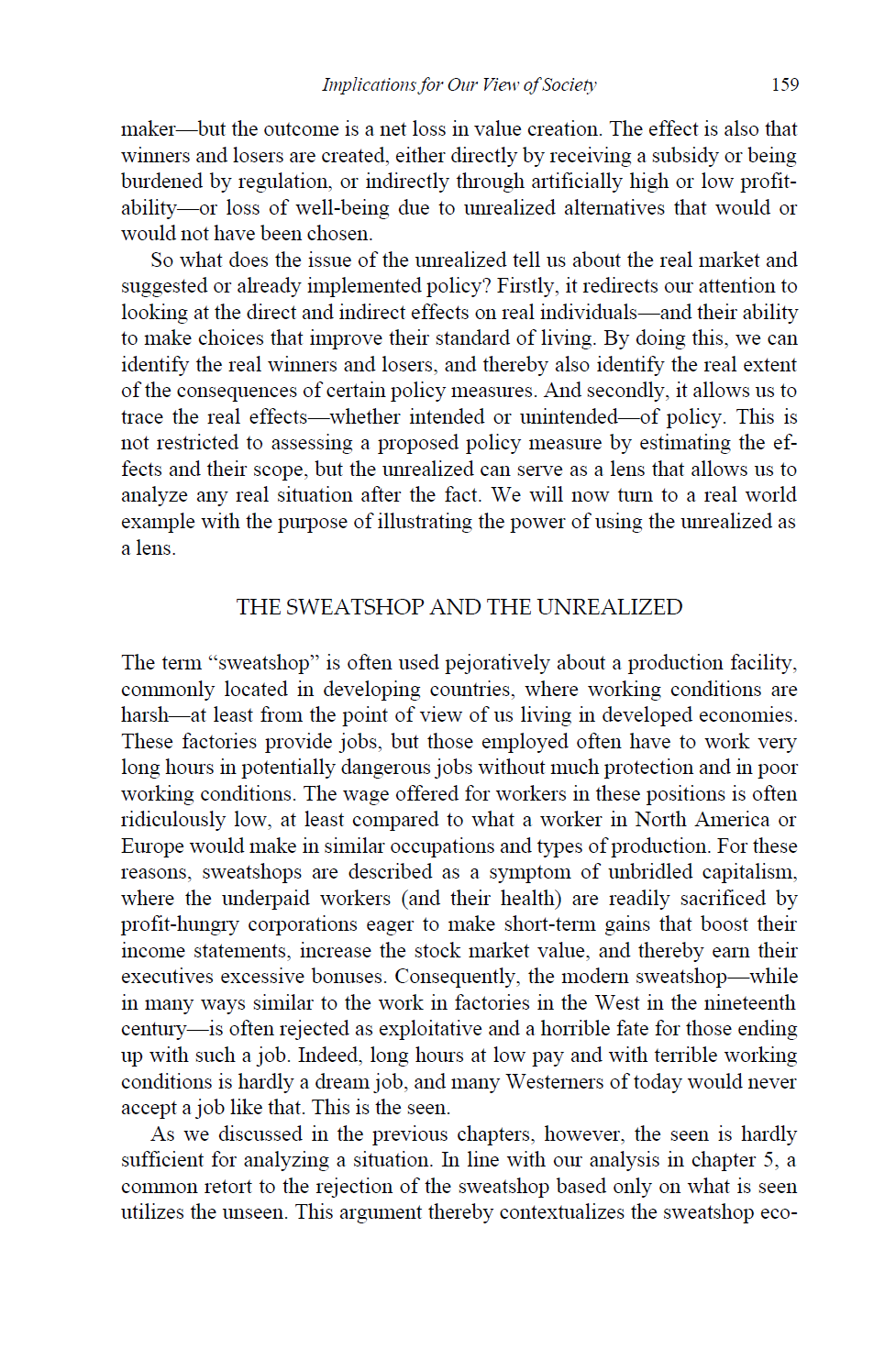 Mises University. "The Unseen Costs of Regulations." 7/26/2023
Analyzing the Unrealized
“…the fact that there are no economic limitations … means the market is mature enough to support this type of production [sweatshops]. We can therefore conclude that the standard of living in the village would likely have been at par with that which is offered through employment in the sweatshop. In other words, the poverty experienced by the villagers is to a significant extent artificial, as is Rashid’s choice situation when he chooses between the comparatively high-paying job in the sweatshop and toiling in the fields or weaving baskets by hand.” (p. 163)
Mises University. "The Unseen Costs of Regulations." 7/26/2023
Read more
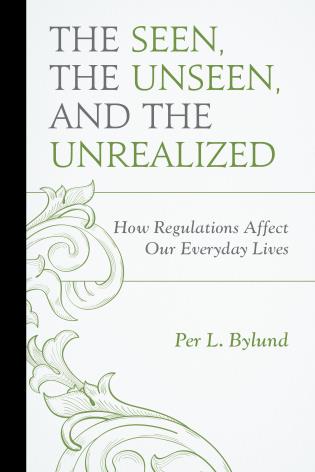 The Seen, the Unseen, and the Unrealized: How Regulations Affect Our Everyday Lives
https://store.mises.org/The-Seen-the-Unseen-and-the-Unrealized-P11174.aspx
Mises University. "The Unseen Costs of Regulations." 7/26/2023